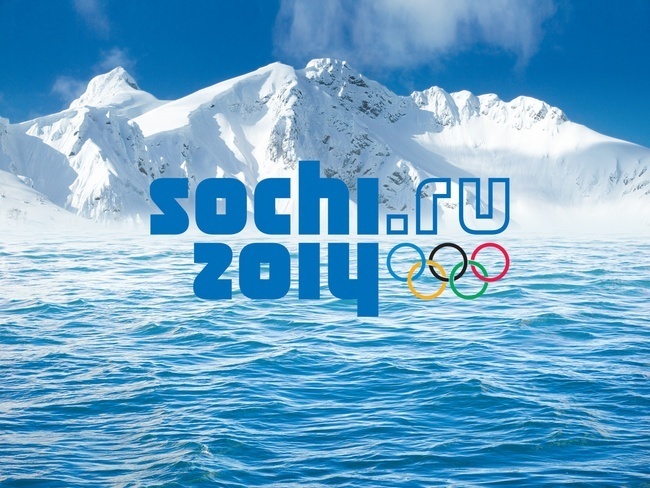 Приложение к физкультурному досугу     « Олимпийский калейдоскоп»
Подготовила: Новикова О.А.
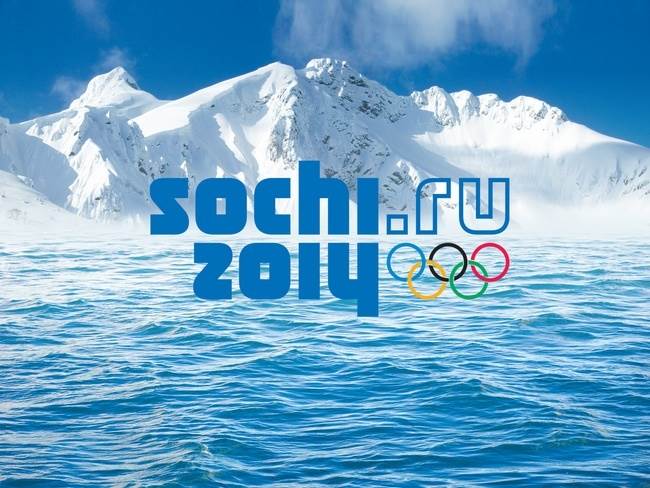 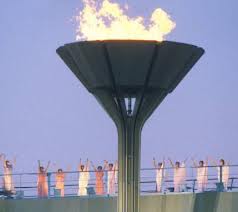 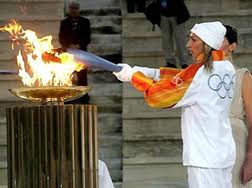 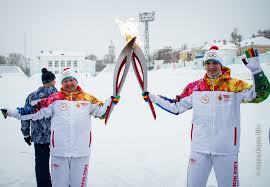 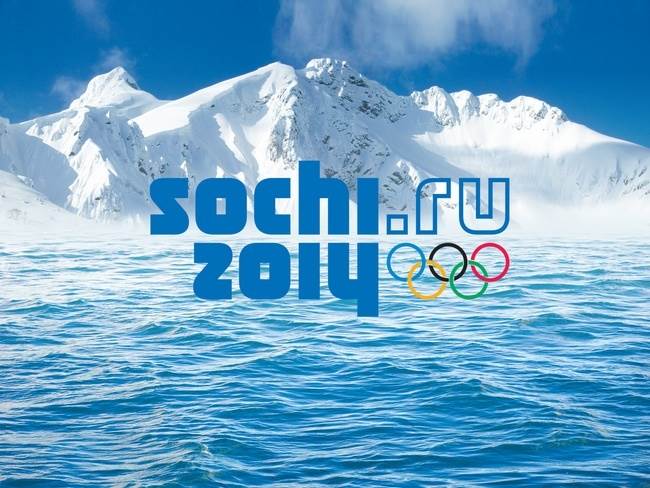 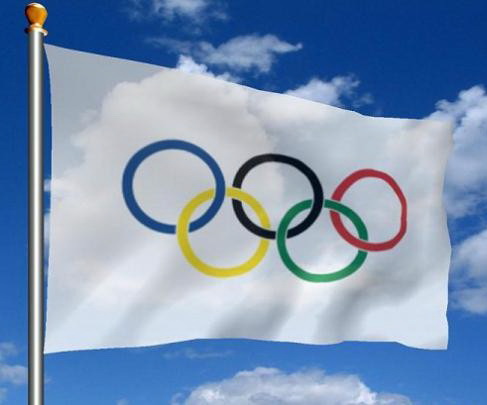 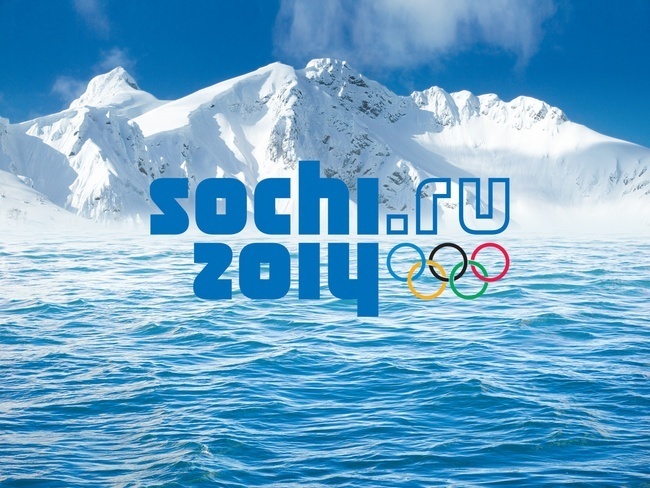 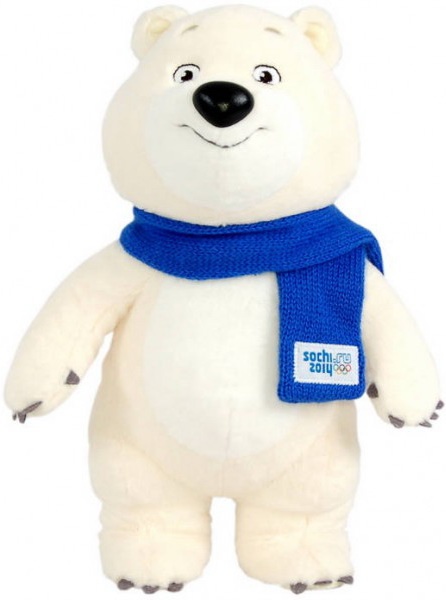 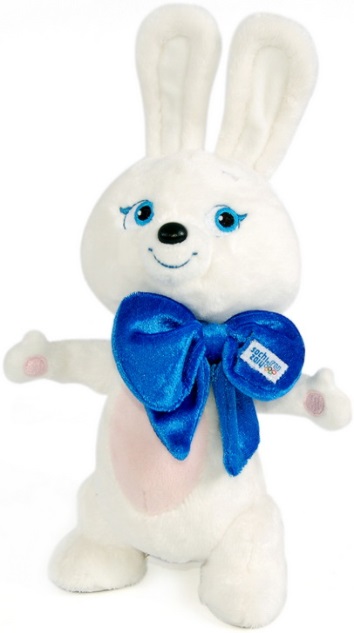 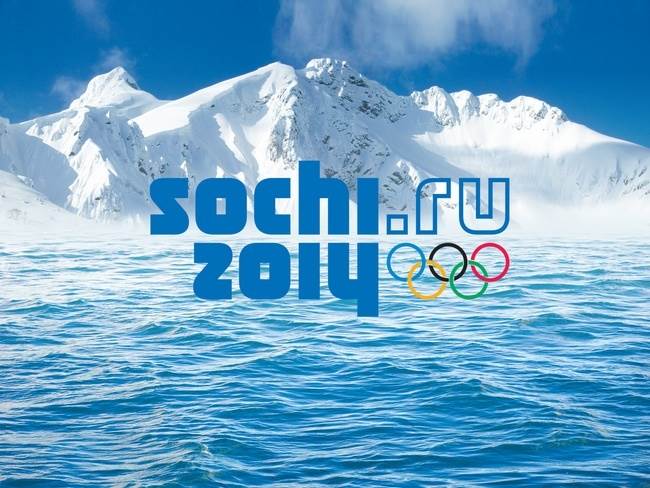 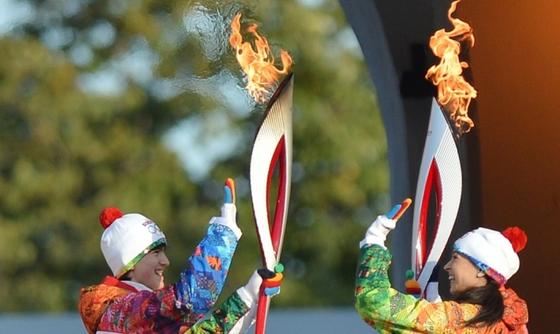 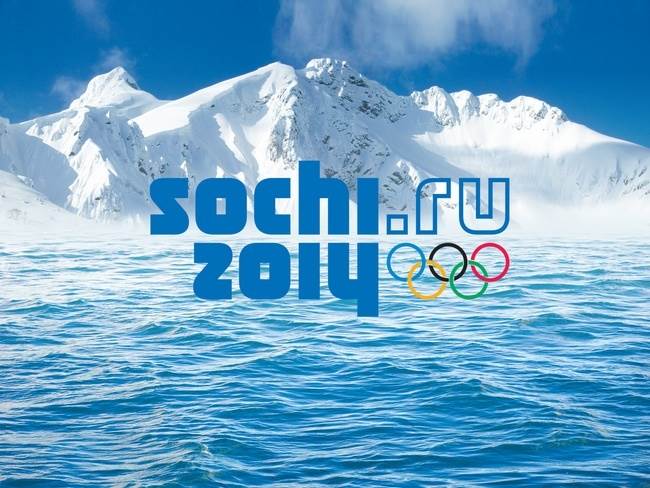 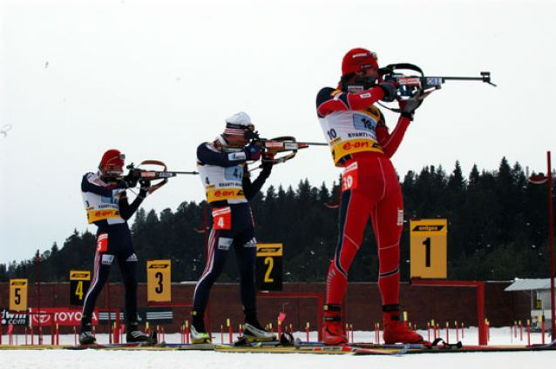 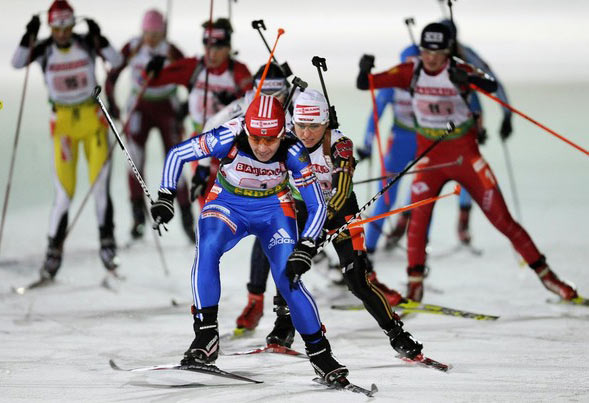 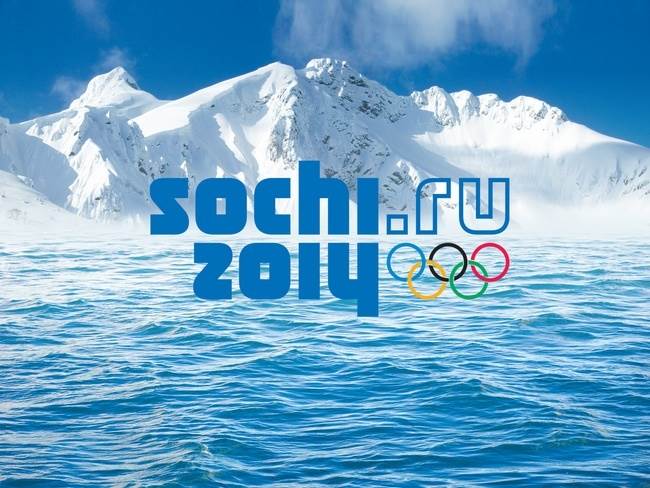 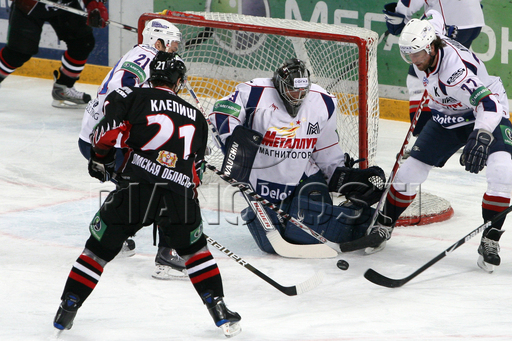 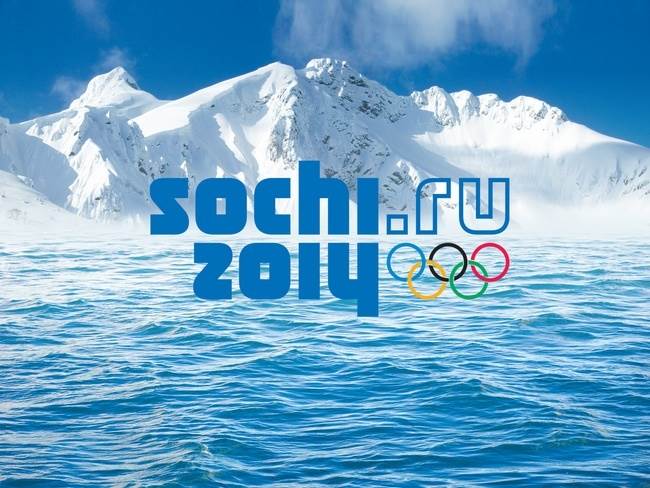 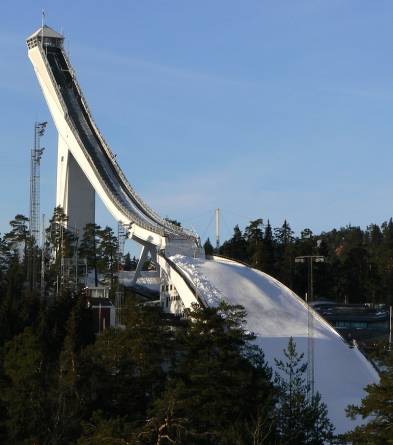 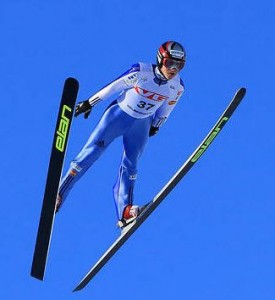 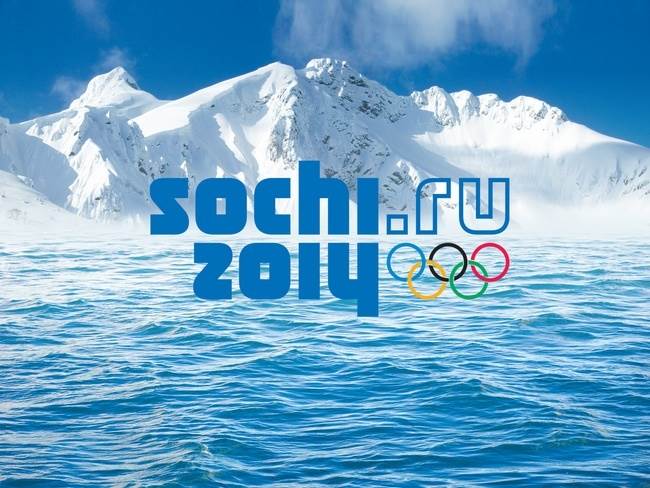 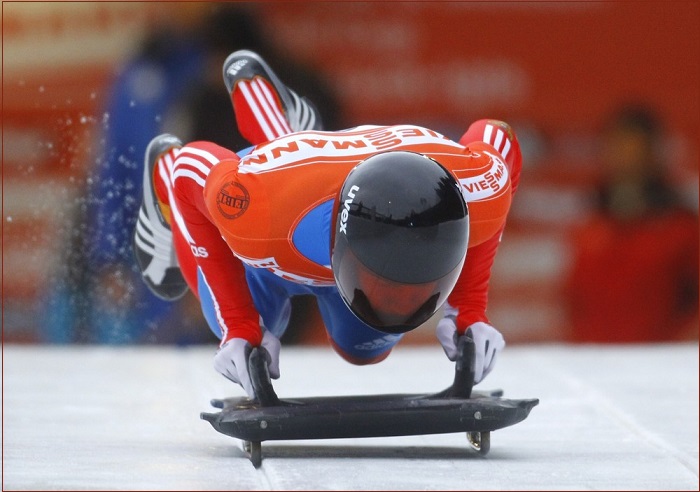 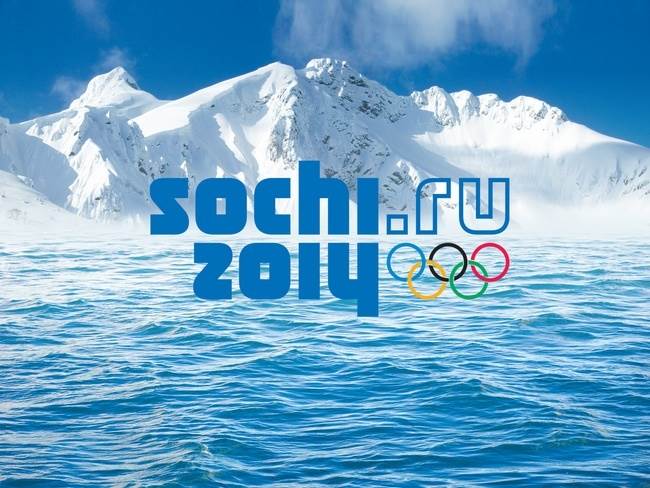 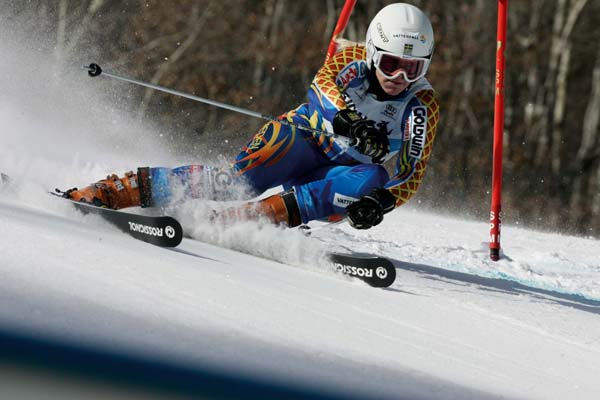 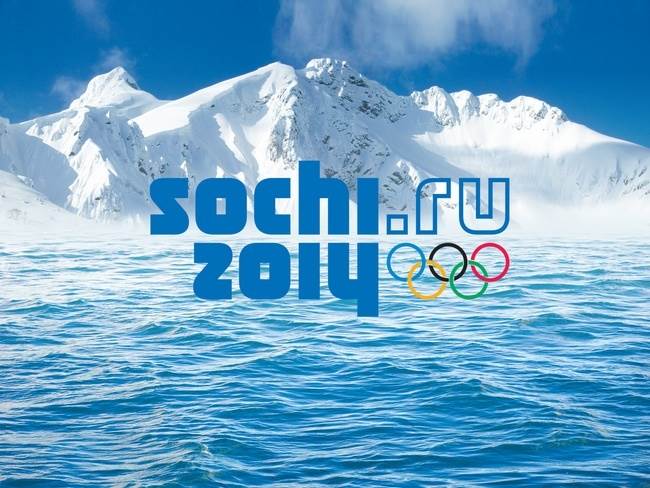 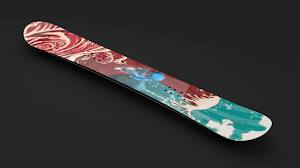 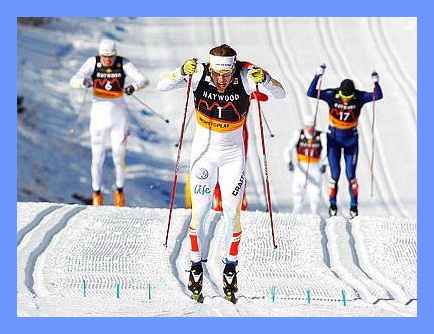 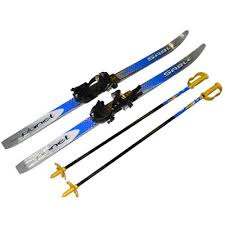 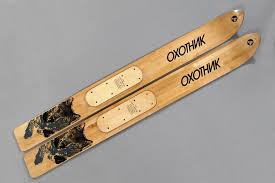 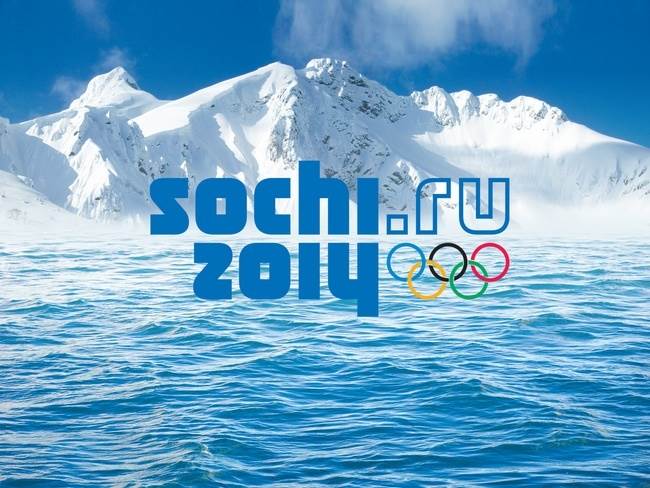 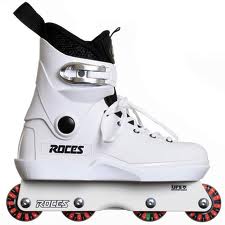 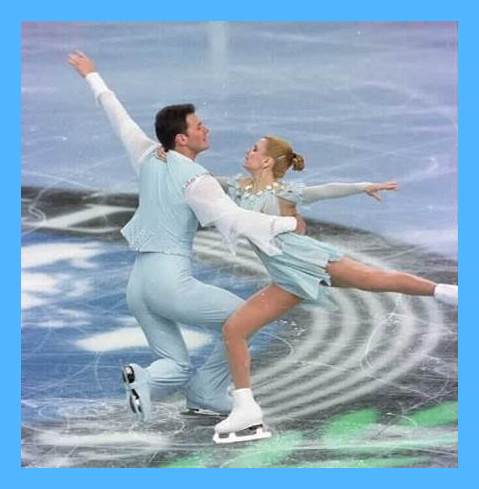 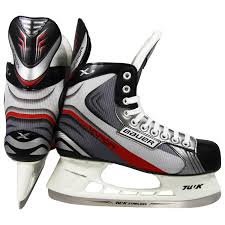 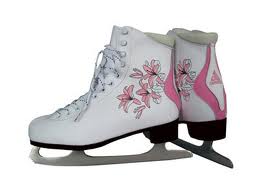 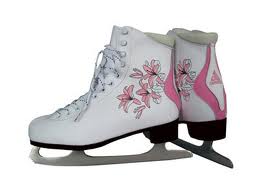 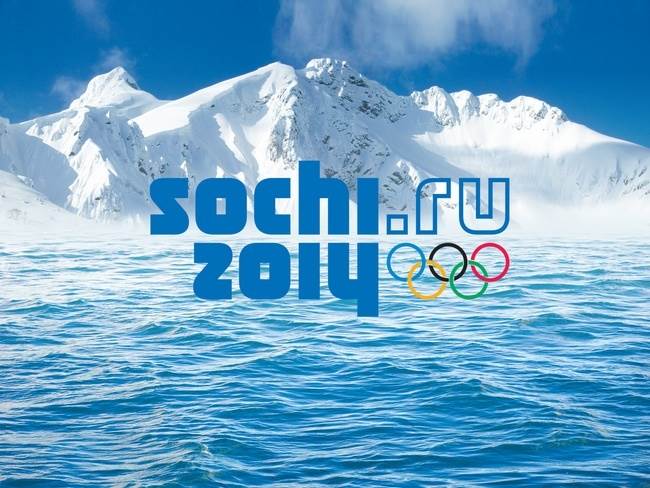 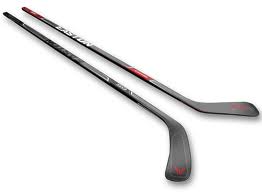 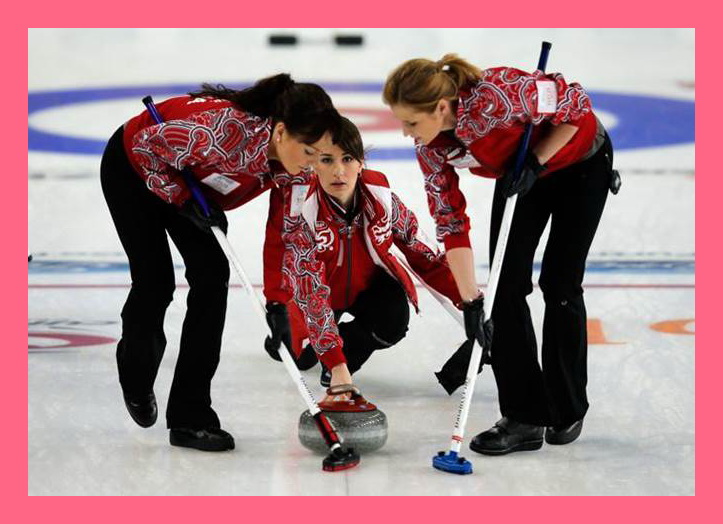 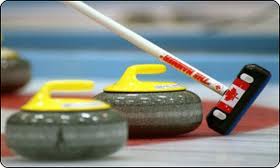 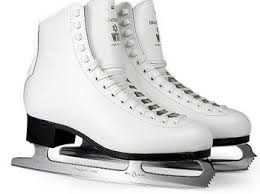 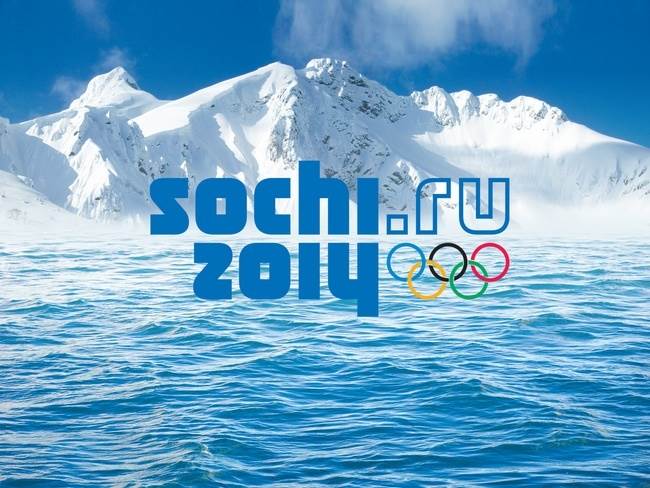 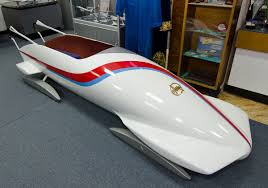 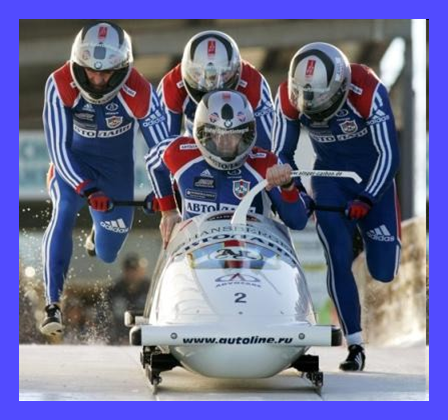 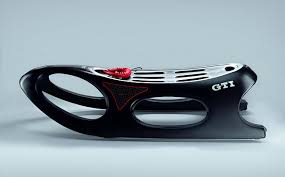 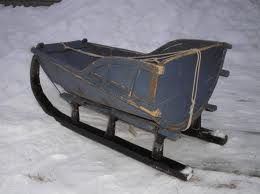 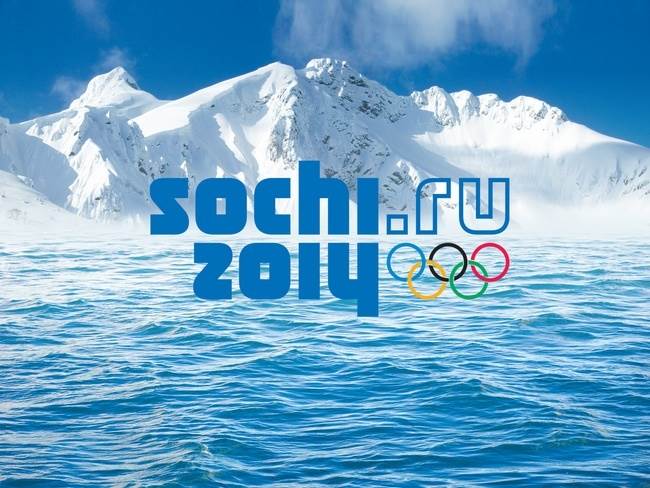 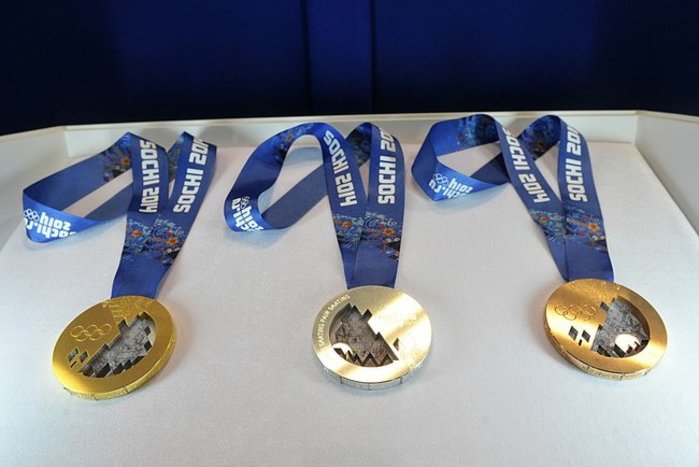 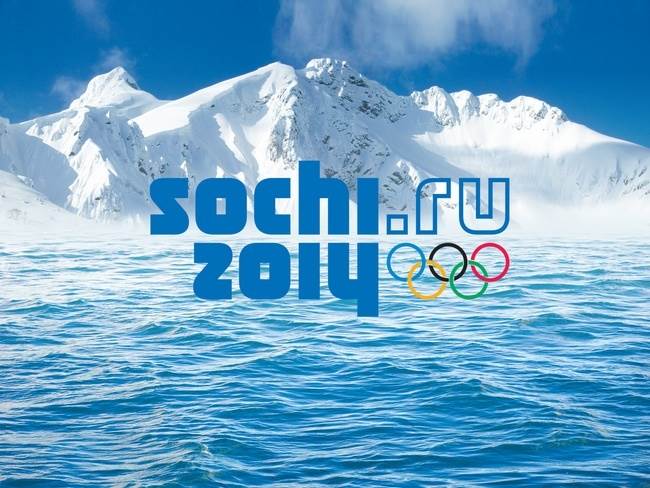 Вперед к олимпийским вершинам!
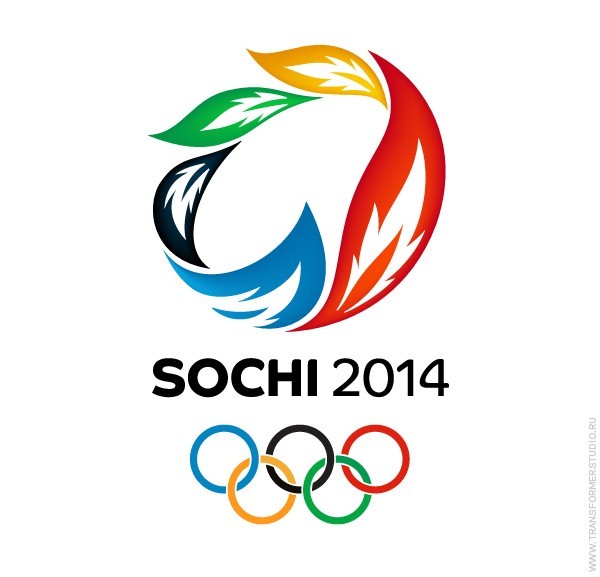